שת"פ עם גרמניהמפגש חוקרים  14.7.21
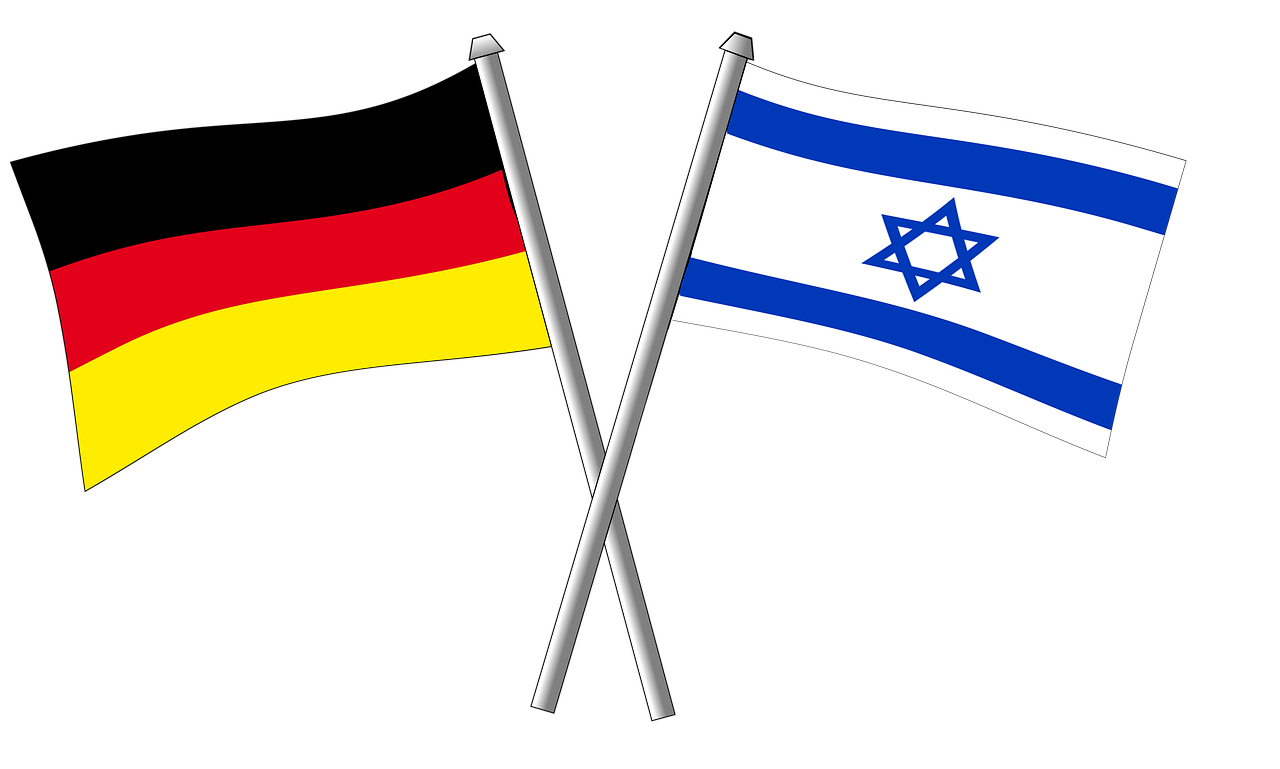 Partner searchhow to find a German research partner
https://gepris.dfg.de/gepris/OCTOPUS?language=en
GIF-German Israel foundation
תוכנית ה- GIF  החדשה של מדענים צעירים תומכת בחוקרים צעירים עם או בלי שותף למחקר בגרמניה. 
חוקרים "צעירים" מוגדרים עד 10 שנים מאז קבלת הדוקטורט במועד הגשת ההצעה.
ניתן להגיש הצעות באחד המסלולים הבאים:
כחוקר יחיד ללא שותף גרמני.
כצוות מחקר (חובה שותף גרמני ושותף ישראלי כולל לפחות חוקר צעיר אחד)
מימון: 25,000 € - 75,000 € סה"כ (תלוי במספר החוקרים המעורבים).
תחומי מחקר: טרם יצא פרסום
תקופת המחקר: שנה
מועד הגשה: אוקטובר
www.gif.org.il
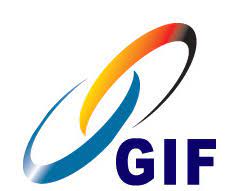 משרד המדע בשת"פ עם גרמניה בנושא של חקר הסרטן בהיידלברג  DKFZ
חוקרים גרמנים וישראלים מוזמנים להגיש יחדיו הצעות מקדמיות בכל הנושאים הקשורים לחקר הסרטן.
תקציב: 129,000 יורו לתקופה של 3 שנים  לצד הישראלי.
תאריך הגשה הצעה מקדמית: 5.8.2021
ימומנו 6 פרויקטים

https://www.gov.il/he/departments/publications/Call_for_bids/most_rfp202000615
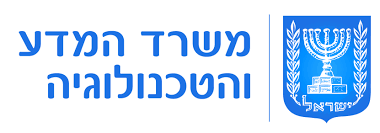 משרד המדע בשת"פ עם גרמניהבתחום טכנולוגיות מים
המחקר יתמקד בפתרונות לבעיות המים בישראל וסביבתה או גרמניה. המחקר צריך להיות רב תחומי ולהיות ישים לצרכי משק המים. בנוסף לשותפים מדעיים, רצוי שהפרויקט יכלול שותפים מהתעשייה.
Research projects will be carried out in the following research areas: 
Multiresistant pathogens, genes or virus loads in wastewater and surface water: tracking and counter-measures 
Quantifying and mitigating the impact of persistent mobile pollutants and/or microplastics on drinking water resources and freshwater systems 
תקציב: גודל התקציב המקסימלי של הצוות הישראלי מוגבל ל 250,000 אירו למשך 3 שנים.
ימומנו 3-5 פרוייקטים
תאריך הגשה: 30 בספטמבר 2021
 2021https://www.gov.il/he/departments/publications/Call_for_bids/most_rfp202100712
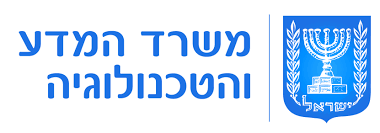 - מענקים אישייםDFG-DEUTSCHE FORSCHUNGSGEMEINSCHAFT
- ניתן להגיש בכל התחומים
- סכום המענק כ- 300,000 יורו
- משך המענק – 3 שנים
- מועד הגשה- כל השנה 
- ההגשה היא באמצעות החוקר הגרמני 
- ניתן להגיש הארכה ל 3 שנים נוספות
אפשרות למענק טריליטראלי עם שותף מירדן או הרשות הפלשתינאית
https://www.dfg.de/en/research_funding/programmes/international_cooperation/middle_east_collaboration/index.html
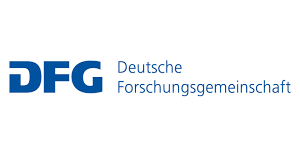 DFG-DIPGerman-Israeli Project Cooperation
כל התחומים
תקופת מענק ל 5 שנים
סכום המענק 1,655,000 יורו
מספר הגשות לקרן- שתי בקשות מכל מוסד (סה"כ 14 הצעות)
תהליך ההגשה :
שלב מקדמי – הצעה פרילימנרית לועדה של רשות המחקר עד ה 05.10.2021
תהליך שיפוט – ההצעות נשלחות לשופטים בחו"ל
הודעה על שתי ההצעות שעלו לשלב ההצעה המלאה-סוף דצמבר 2021
מועד ההגשה להצעה המלאה – 31.03.22
תשובות  הקרן- אוקטובר 2022
תחילת הפרוייקט – ינואר 2023
https://www.dfg.de/formulare/15_20e/15_20e.pdf
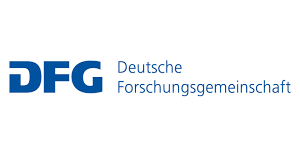 DFG – International collaboration
תמיכה בחוקרים גרמנים במסגרת שת"פ - כתיבה משותפת של הצעות מחקר,  סדנאות, כנסים...
משך התמיכה- עד 3 חודשים
עלויות מכוסות- כרטיס טיסה , 105-160יורו עלות שהיה ליום או עלות חודשית בהתאם למעמדו של החוקר  
https://www.dfg.de/en/research_funding/programmes/international_cooperation/initiation_international_collaboration/index.html
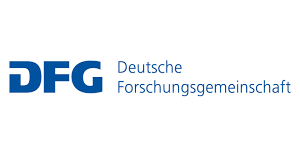 Volkswagen foundationIsrael-Lower Saxony
תמיכה בכל התחומים
ב-2021 הקרן תמכה במחקר במדעי הרוח ומדעי החברה (אחת ל 3 שנים)
סכום המענק – 300,000 יורו
מועד ההגשה- מרץ-אפריל
רשימת אוניברסיטאות בסקסוניה התחתונה- https://en.wikipedia.org/wiki/Category:Universities_and_colleges_in_Lower_Saxony
https://www.volkswagenstiftung.de/en/funding/our-funding-portfolio-at-a-glance/nieders%C3%A4chsisches-vorab-research-cooperation-lower-saxony-%E2%80%93-israel
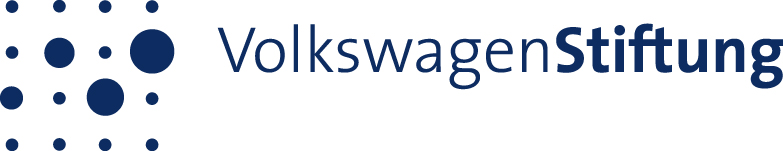 Volkswagen foundationGlobal Issues – Preventing Pandemics: the Role of Human-Environmental Interactions
תחום המחקר: כל התחומים
תקציב: עד 1.5 מיליון יוֹרוֹ לתקופה של עד 4 שנים.
צוותי מחקר בין-תחומיים (חוקרים ממדעי הרוח או מדעי החברה העובדים יחד עם מדעי הטבע,מדעי החיים או הנדסה)מעורבות של 3-5 חוקרים לפחות משלוש מדינות שונות (כולל לפחות מועמד אחד מאוניברסיטה / מוסד מחקר גרמני שיוביל את ההצעה  ולפחות שניים נוספים ממוסדות בשתי מדינות עם הכנסה נמוכה ובינונית (low and middle income) 
ישראל נחשבת ל High Income Country וניתן להיות חלק מקבוצת המחקר כל עוד מספר השותפים מ- low and middle income  תואם או עולה על מספר החוקרים מ High Income Countries.
תאריך הגשה: הצעה מקדמית ב-4 בנובמבר 2021
https://www.volkswagenstiftung.de/en/funding/our-funding-portfolio-at-a-glance/global-issues-preventing-pandemics-the-role-of-human-environmental-interactions
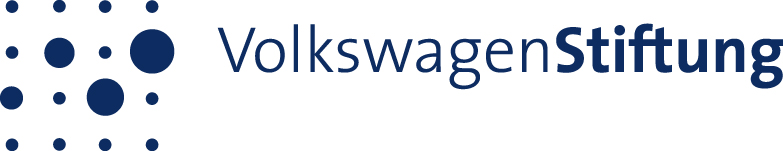 Fritz Thyssen Foundation
הקרן תומכת במחקרים בתחום מדעי הרוח, מדעי החברה וביו-רפואה:
היסטוריה, שפה ותרבות
נושא בינתחומי של Image–Sound–Language
מדינה, כלכלה וחברה
רפואה ומדעי הטבע
תאריך הגשה: 15 בפברואר, 15 בספטמבר
תקציב: 180,000-200,000 יורו לתקופה של שנתיים
250,000 יורו לתקופה של 3 שנים.
יתרון להגיש עם חוקר גרמני.*
https://www.fritz-thyssen-stiftung.de/en/funding/types-of-support/support-of-projects/
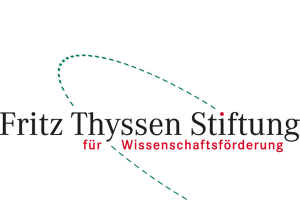 Gerda-henkel
בתחומים: היסטוריה, פרה היסטוריה , אמנות, לימודי האיסלם, ארכיאולוגיה ,היסטוריה של המשפט, היסטוריה של המדע .
יתרון לשת"פ עם חוקר גרמני 
סכום המענק- 25,000 יורו
מועד הגשה : 24.11.21. 
התחלת מחקר: מאי 2022
https://www.gerda-henkel-stiftung.de/en/general-research-grants-projects?page_id=32-
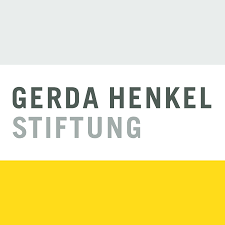 Minerva-Gentner Symposia
כנס משותף שיכול להתקיים בישראל או בגרמניה
25-50 משתתפים משתי המדינות ניתן לצרף חוקרים ממדינות אחרות
שילוב של חוקרים צעירים  - דוקטורנטים ופוסט דוקטורנטים
סכום המענק- 30,000 יורו
12.7.21 מועד הגשה- יולי 
https://www.minerva.mpg.de/19287/gentner-symposia
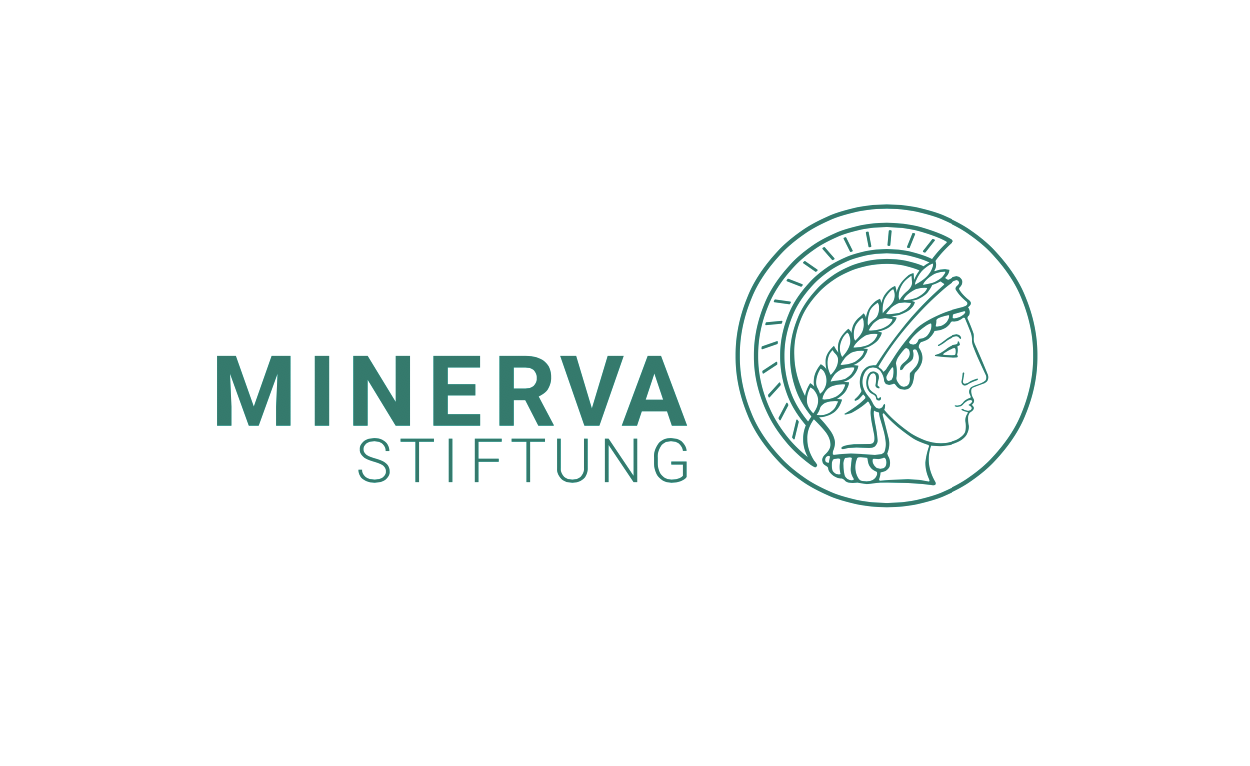 Minerva Schools
כנס משותף או סדרה של סדנאות שניתן לקיים בישראל או בגרמניה
25-50 משתתפים משתי המדינות ניתן לצרף חוקרים ממדינות אחרות
בדגש על שילוב של חוקרים צעירים  - דוקטורנטים ופוסט דוקטורנטים
סכום המענק- 25,500 יורו
מועד הגשה- פברואר
https://www.minerva.mpg.de/18385/minerva-schools
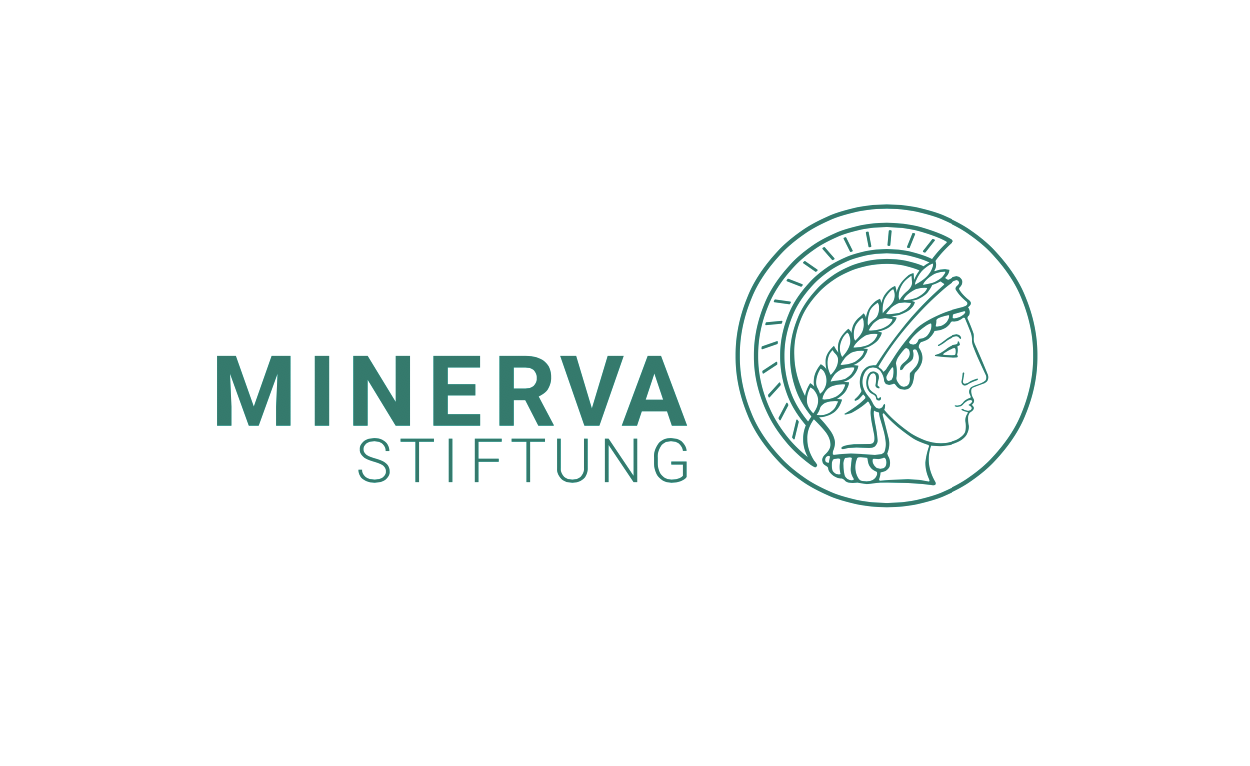 Minerva Short-term research grants
מענקי המחקר לטווח קצר של מינרווה מעניק למדענים צעירים (ישראלים וגרמנים) מכל תחומי המחקר לבקר בגרמניה או לגרמנים לבוא לישראל.
המענקים מאפשרים להשתתף בסמינרים ובסדנאות, במיוחד כמרצים אורחים. 
המענקים מיועדים לשהייה של שבוע עד שמונה שבועות (כולל הוצאות נסיעה וכו')
מיועד לחוקרים מתחת לגיל 38.
https://www.minerva.mpg.de/16308/eligibility
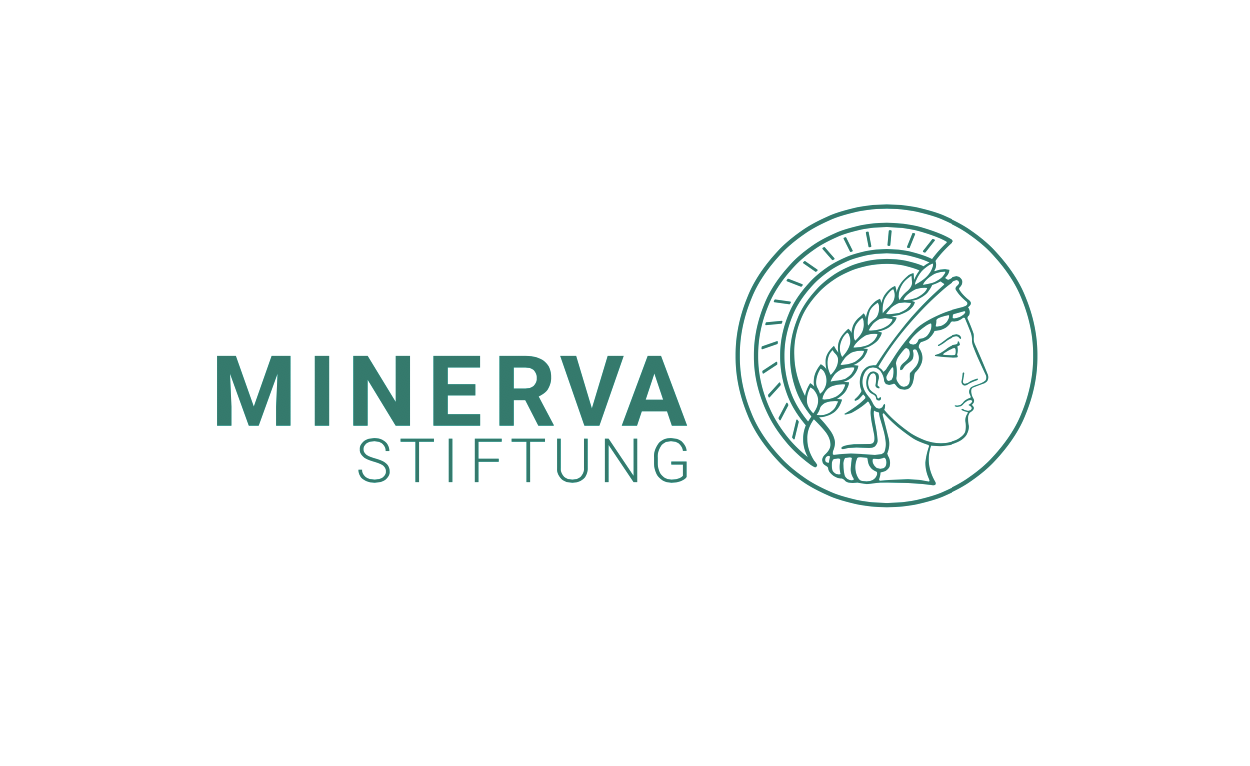 Minerva centers
בערך אחת לשנתיים-שלוש יוצא קול קורא למרכזי מינרווה חדשים בתחום מחקר ספציפי. 
בדרך כלל שלושה מרכזי מינרווה ממומנים.
מרכזי מינרווה עוסקים בנושאים חדשניים שמעניינים במיוחד את הקהילה המדעית בישראל ובגרמניה. באופן אידיאלי, המרכז מוקדש לתחום מחקר מתפתח שעדיין אינו מבוסס היטב בישראל ואשר עדיין אינו מושך מספיק מענקים ותרומות.
תקציב: עד 150,000 יורו לשנה ועד לתקופה של 6 שנים.
https://www.minerva.mpg.de/minerva-centers
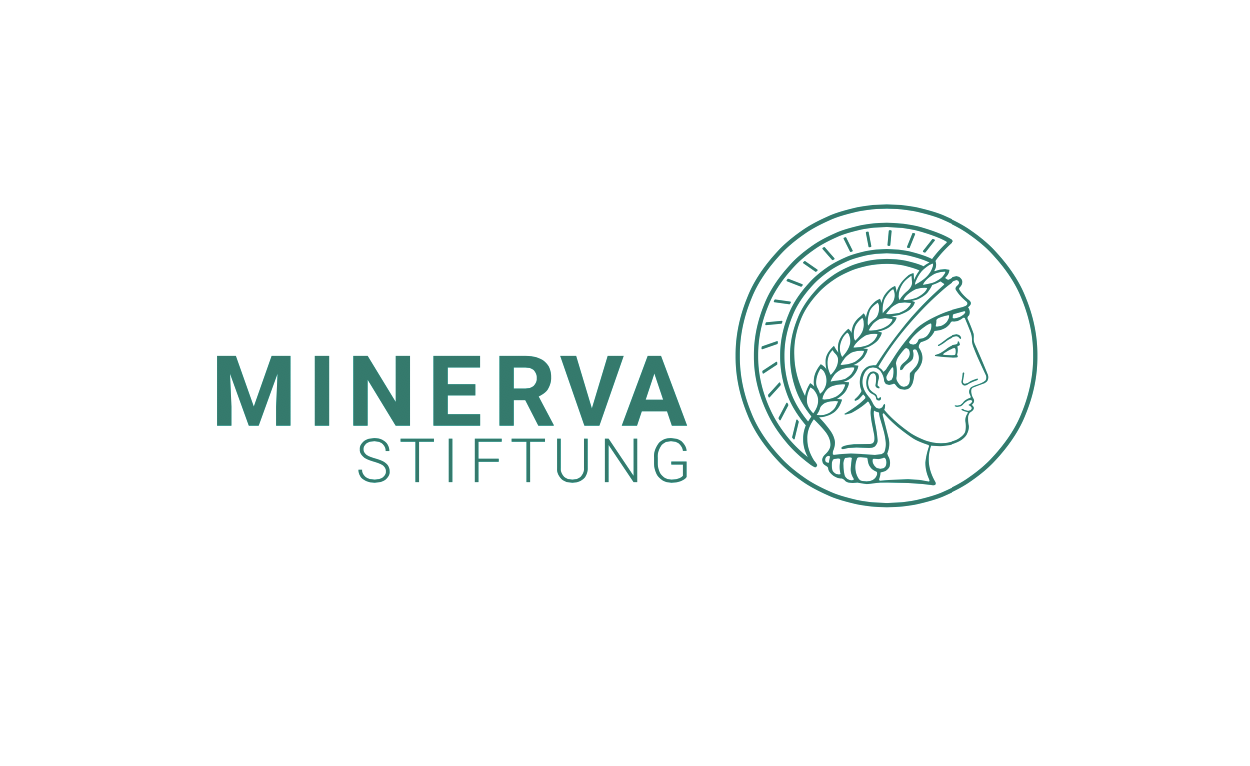 Alexander Von Humboldt foundation - Humboldt Research Award
מיועד לחוקרים בכירים ומוכרים (בינלאומיים)
פתוח לכל תחומי המחקר
 פתוח לחוקרים מכל המדינות 
גובה המענק: 60,000 יורו 
זוכי הפרסים יבצעו את פרויקט המחקר שלהם במוסד מחקר בגרמניה בשיתוף עם עמיתים מומחים שם. הפרס מאפשר שהייה כוללת של בין שישה חודשים לשנה שלמה.
https://www.humboldt-foundation.de/en/apply/sponsorship-programmes/humboldt-research-award
*Alexander von Humboldt Professorship*
https://www.humboldt-foundation.de/en/apply/sponsorship-programmes/alexander-von-humboldt-professorship
*Humboldt Research Fellowship*
For postdoctoral researchers, experienced researchers
https://www.humboldt-foundation.de/en/apply/sponsorship-programmes/humboldt-research-fellowship
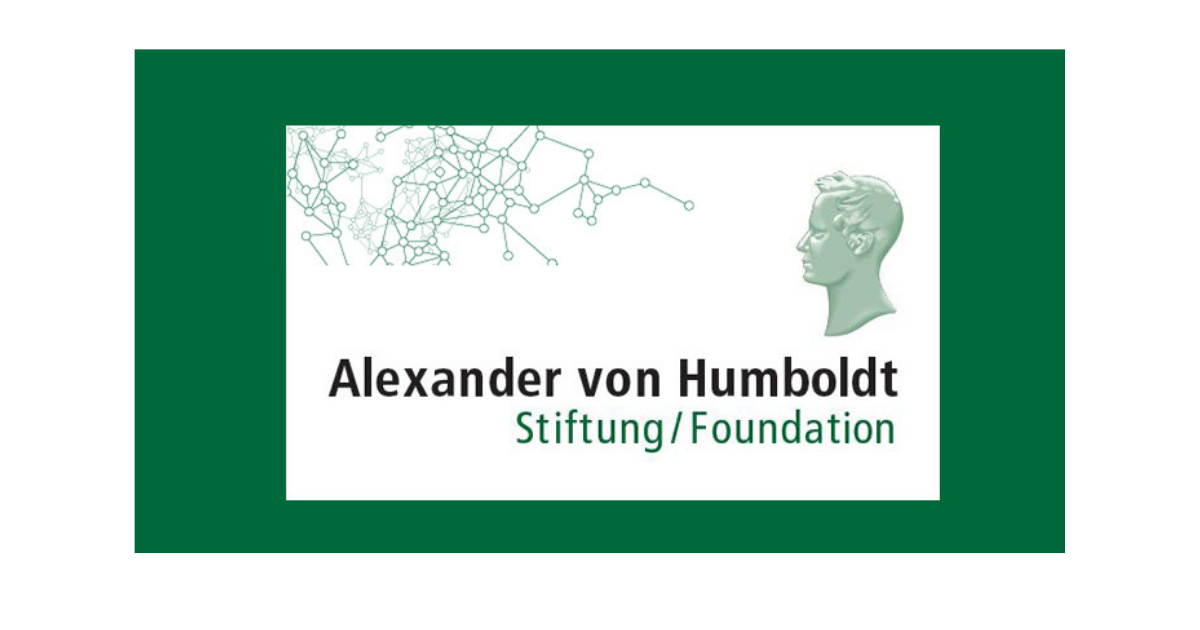 International Visiting Researchers at Max Planck Institutes
מיועד לחוקרים בכירים
המימון יקבע בהתאם לפעילות ,פרופיל החוקר ותקופת השהיה
הבקשה באחריות החוקר הגרמני המזמין
רשימת מכוני מקס פלנק:
https://www.mpg.de/institutes_map
קישור למכוני מקס פלנק:
https://www.mpg.de/institutes?tab=institutes
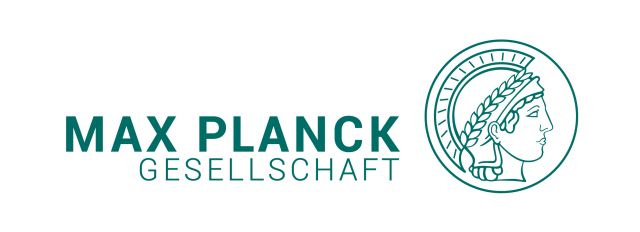 Leibniz institutesInternational Visiting Scholars
- מיועד לחוקרים בכירים
- יצירת קשר מקדים עם המכון הרלבנטי
-ניתן להגיש כל השנה 
-מענק נקבע בהתאם לאופי הפעילות (מלגה, שהייה...)
רשימת מכוני LEIBNIZ
https://www.research-in-germany.org/en/research-funding/funding-programmes/leibniz-international-visiting-scholars-at-leibniz-institutes.html
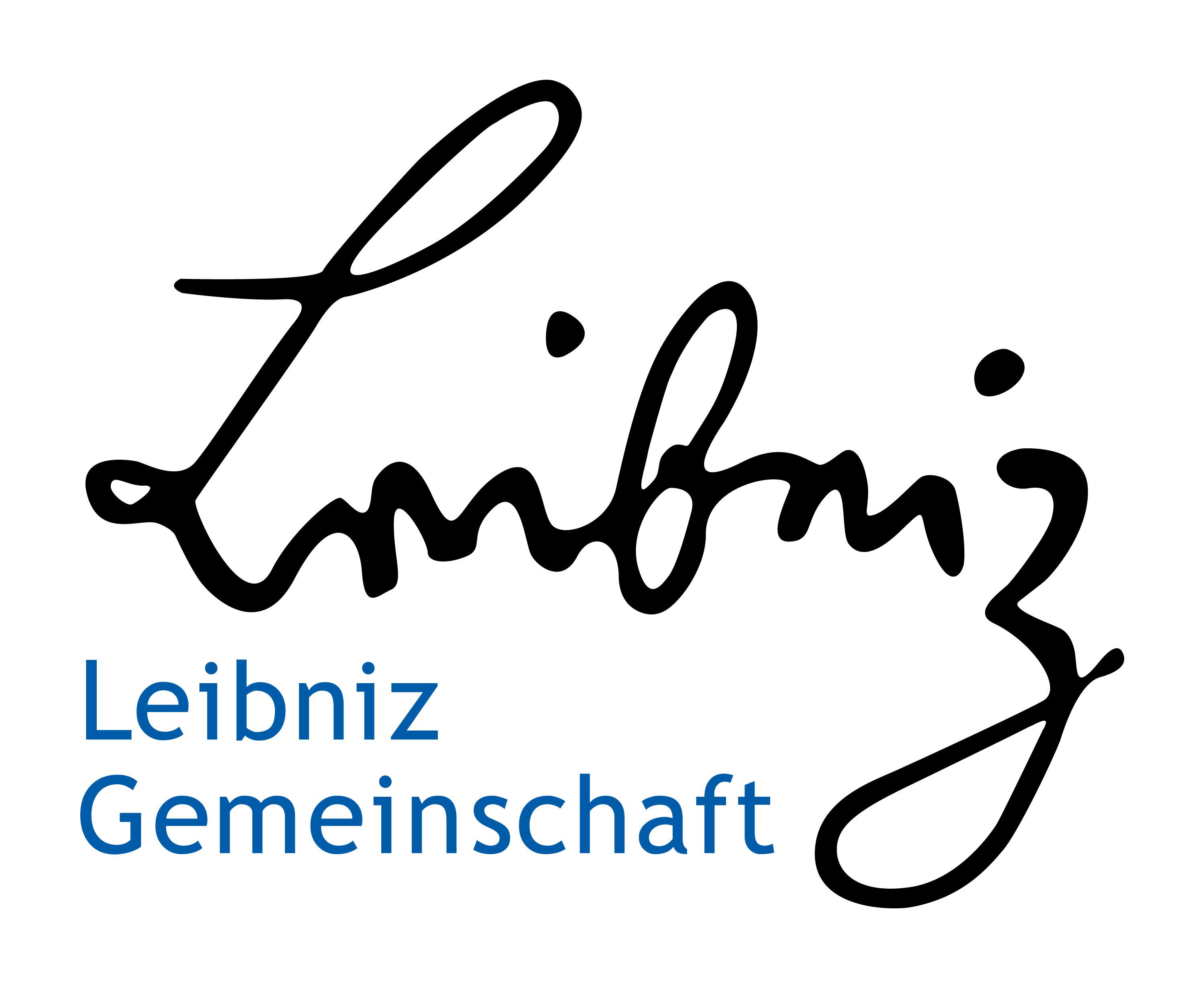 DAAD- Research Stays for University Academics and Scientists
ביקור במוסד אקדמי או מכון מחקר בגרמניה
שהייה שבועיים עד 3 חודשים
מימון -2000-2,150  יורו לחודש 
הגשה דרך פורטל מקוון 
https://www.research-in-germany.org/en/research-funding/funding-programmes/daad-research-stays-for-university-academics-and-scientists.html
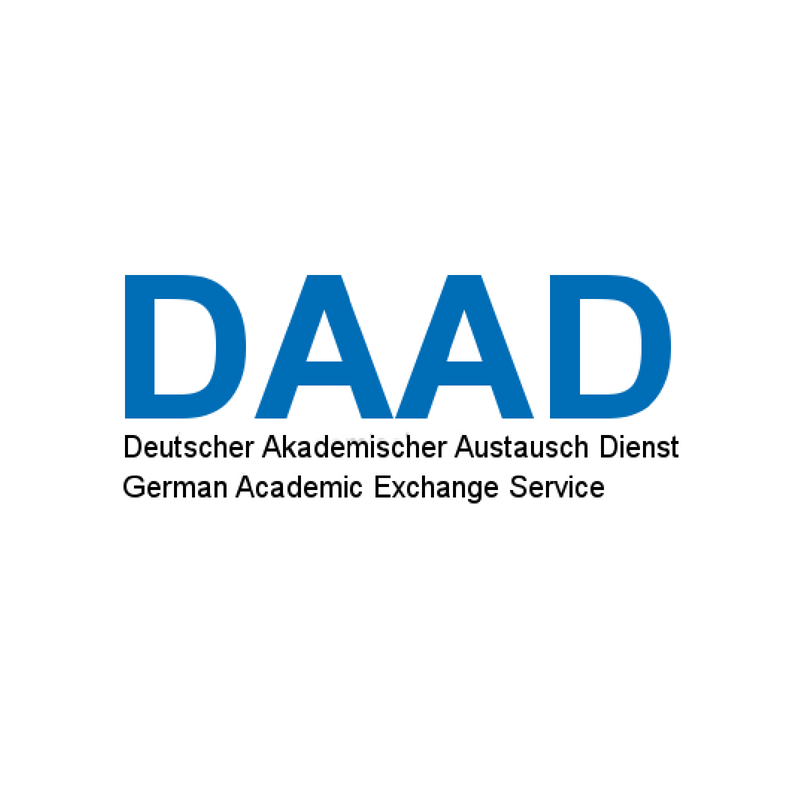 MERCK 2021 RESEARCH GRANTS
Grants of 40,000 € - 450,000 € per year for up to 3 years are available in the areas as further specified below. 
Drug Discovery - 3 grants comprising 350,000 €/year for 3 years with the option of extension.
Real time testing and sensors - grant comprising between 100,000 - 500,000 $/year for 2 years with the option of extension
Nanoparticle for nucleic acid delivery  - grant comprising between 100,000 - 300,000 $/year for 2 years with the option of extension
Digital Innovation - 3 grants comprising 40,000 - 100,000 € for 1 year with the option of extension
Bioelectronics - grant comprising 150,000 €/year for 3 years 
Sustainability - grant/s to be negotiated on a case by case basis
Media recycling for cultured meat - grant/s to be negotiated on a case by case basis
Organoids - grant/s to be negotiated on a case by case basis
Submission deadline is 31 August 2021. 
Submission via CARMEL LTD.
https://www.merckgroup.com/en/research/open-innovation/2021-research-grants.html
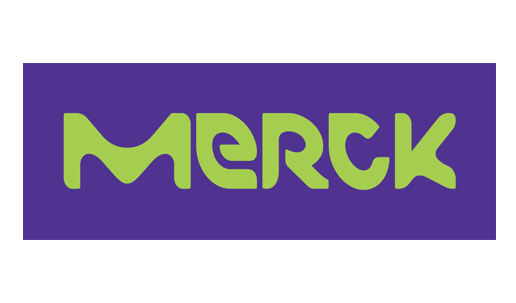 Helmholtz centers
Focuses on innovative, forward-looking research topic that is of high strategic relevance for the Helmholtz Association.   
Furthermore, an International Lab should offer an attractive environment for early-career researchers in the following fields:
ENERGY
EARTH & ENVIRONMENT
HEALTH 
AERONAUTICS, SPACE & TRANSPORT
MATTER
INFORMATION
OPEN SCIENCE
INFORMATION & DATA SCIENCE
CURRENTLY THERE IS NO OPEN CALL

https://www.helmholtz.de/en/about-us/helmholtz-centers/

https://www.helmholtz.de/en/research/
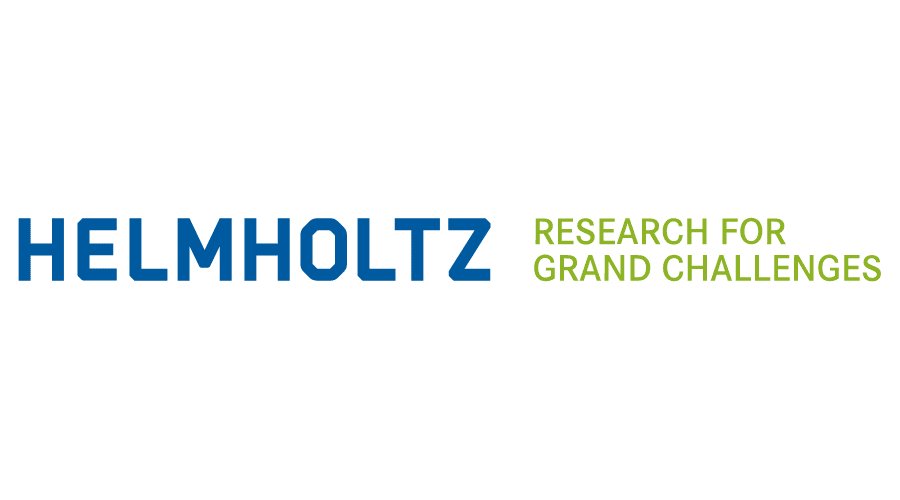 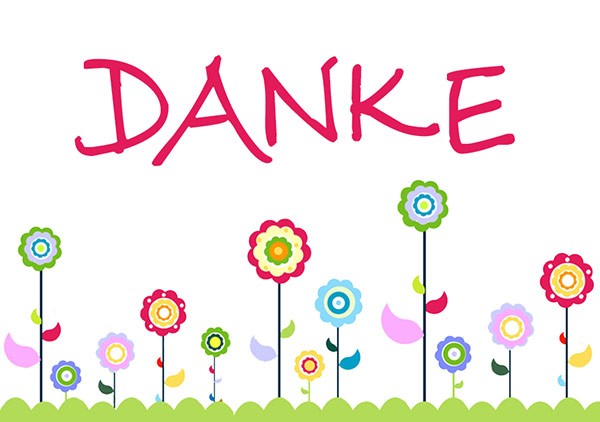 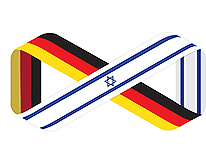